RESPIRATORY BLOCK
PATHOLOGY   L2
Introduction to COPD including bronchiectasis , chronic bronchitis & emphysema
Dr. Maha Arafah
Objectives
At the end of this lecture, the students should be able to:
 
A]	Understand that obstructive disorders are characterized by an increase in resistance to airflow, owing to partial or complete obstruction at any level of the  bronchial/bronchiolar.
 
B]	Know that the major obstructive disorders are chronic bronchitis, emphysema, asthma and bronchiectasis.
 
C]	Is aware that the symptom common to all these disorders is "dyspnea" (difficulty  in breathing) but each have their own clinical and anatomical characteristics.
 
D]	Chronic bronchitis and emphysema almost always coexists
Contents
1]	Chronic bronchitis: definition, clinical presentation, role of cigarette smoking and air pollution, pathological changes and complications with special emphasis on cor pulmonale.
 
2]	Emphysema: definition and clinical characteristics.  Types of emphysema including centrilobular emphysema, panacinar  emphysema (deficiency of alpha one antitrypsin), paraseptal and irregular emphysema.
 
3]	Complications of emphysema with special emphasis on interstitial emphysema and pneumothorax.
 
4]	Bronchiectasis: definition, predisposing factors, kartagener's syndrome (primary ciliary dyskinesia) and pathological features of bronchiectasis.
Obstructive and Restrictive Pulmonary Diseases
Diffuse pulmonary diseases are divided into:
1. Obstructive disease: 
characterized by limitation of airflow owing to partial or complete obstruction at any
 level from trachea to respiratory bronchioles.
Pulmonary function test: 
limitation of maximal
 airflow rate during forced expiration (FEVI).
2. Restrictive disease: characterized by reduced expansion of lung parenchyma with decreased total lung capacity while the expiratory flow rate is near normal.
  Occur in:
  1.  Chest wall disorder.
  2. Acute or chronic, interstitial  and    infiltrative diseases,         
 e.g.  ARDS and pneumoconiosis.
Chronic Obstructive Pulmonary Disease (COPD)
Share a major symptom: dyspnea with chronic or recurrent obstruction to airflow within the lung.
The incidence of COPD has increased dramatically in the past few decades.
Chronic Obstructive Pulmonary Disease
Emphysema
Bronchiectasis
Chronic Obstructive Pulmonary Disease
Chronic Bronchitis
Asthma
A group of conditions characterized by limitation of airflow
 Emphysema and chronic bronchitis often co-exist.
Emphysema
http://www.youtube.com/watch?v=5b6f1LH9WH8&feature=related
Emphysema
Is characterized by permanent enlargement of the airspaces distal to the terminal bronchioles accompanied by destruction of their walls, without obvious fibrosis.
Over inflation.
Types of emphysema:
	1. Centriacinar (20x)
	2. Panacinar
   3. Distal acinar
	4. Irregular
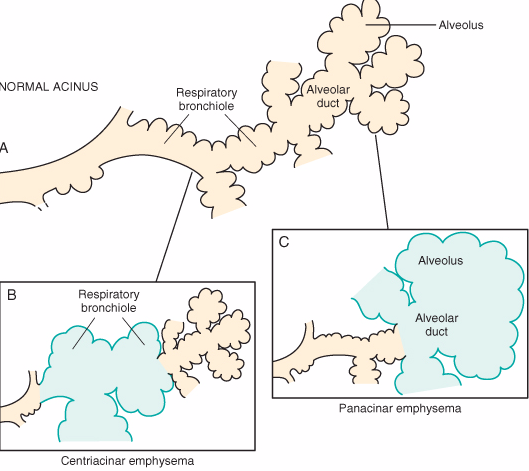 Emphysema
Incidence
Emphysema is present in approximately 50% of adults who come to autopsy.
Pulmonary disease was considered to be responsible for death in 6.5% of these patients.
Centriacinar (centrilobular) emphysema
Occur in heavy smoker in association with chronic bronchitis
The central or proximal parts of the acini are affected, while distal alveoli are spared
More common and severe in upper                                    lobes (apical segments)
The walls of the emphysematous           
space contain black pigment.
Inflammation around bronchi &                               bronchioles.
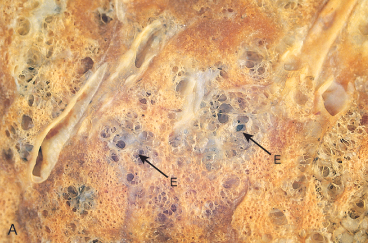 Panacinar (panlobular) emphysema
Occurs in 1-anti-trypsin deficiency.
Acini are uniformly enlarged from the level of the respiratory bronchiole to the terminal blind alveoli.
More commonly in the lower lung zones.
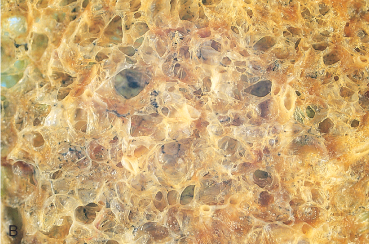 Distal acinar (paraseptal) emphysema
The proximal portion of the acinus is normal but the distal part is dominantly involved.
Occurs adjacent to areas of fibrosis, scarring or atelectasis.
More severe in the upper half of the lungs.
Sometimes forming multiple cyst-like structures with spontaneous pneumothorax.
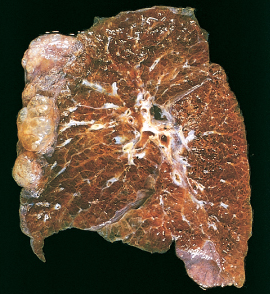 Irregular Emphysema
The acinus is irregularly involved, associated with scarring.
Most common form found in autopsy.
Asymptomatic.
usually a  complication of various inflammatory processes including chronic pulmonary tuberculosis.
Pathogenesis of Emphysema
Is not completely understood.
Alveolar wall destruction and airspace enlargement invokes excess protease or elastase activity unopposed by appropriate antiprotease regulation (protease-antiprotease hypothesis)
2 key mechanisms:
1. excess cellular proteases with low antiprotease level
2. excess ROS from inflammation

Element of ch. Bronchitis coexists
Pathogenesis of Emphysema
Protease-antiprotease imbalance occur in 1% of emphysema
1-antitrypsin, normally present in serum, tissue fluids and macrophages, is a major inhibitor of proteases secreted by neutrophils during inflammation.
Encoded by codominantly expressed genes on the proteinase inhibitor (Pi) locus on chromosome 14.
Pi locus is extremely pleomorphic  (M , Z)
Any stimulus that increase neutrophil or macrophages in the lung with release of protease lead to elastic tissue damage.
Pathogenesis of Emphysema
The protease-antiprotease hypothesis explains the effect of   	cigarette smoking in the production of centriacinar emphysema.
-Smokers have accumulation of neutrophils in their alveoli.
-Smoking stimulates release of elastase.
-Smoking enhances elastase activity in macrophages, macrophage elastase is not inhibited by 1-antitrypsin.
-Tobaco smoke contains reactive oxygen species with inactivation of proteases.
Emphysema
Morphology
The diagnosis depend largely on the macroscopic appearance of the lung.
The lungs are pale, voluminous.
Histologically, thinning and destruction of alveolar walls creating large airspaces.
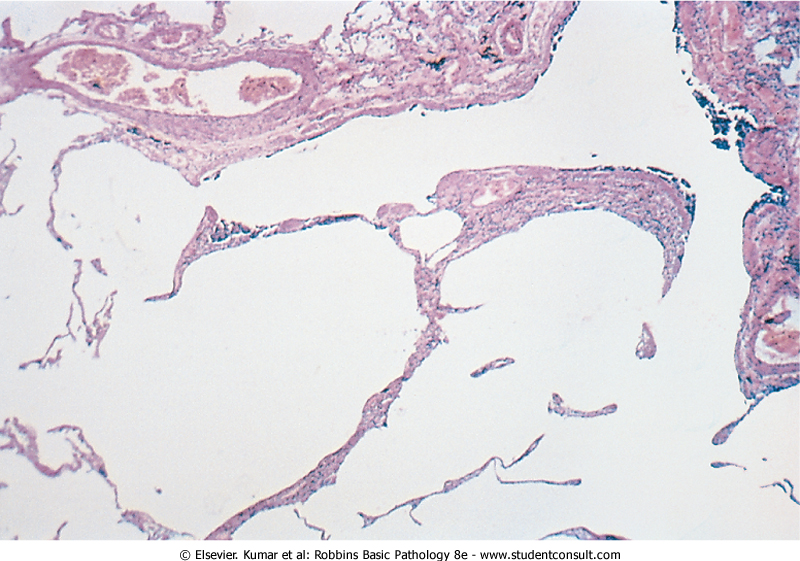 Loss of elastic tissue.
     Reduced radial traction on the small airways.
     Alveolar capillaries is diminished.
     Fibrosis of respiratory bronchioles.
     Accompanying bronchitis and bronchiolitis.
Emphysema: Clinical course
Cough and wheezing.
Weight loss.
Pulmonary function tests reveal reduced FEV1.
Complications
(a)	Emphysema is often complicated by or coexistent with chronic  bronchitis.
(b)	Interstitial emphysema, in which air spaces may enter into the interstitial tissues of the chest from a tear in the airways may sometimes occur.
(c)	Other complications of emphysema may include rupture of a surface bleb (markedly dilated and emphysematous alveolus) with resultant pneumothorax.
Death from emphysema is related to:
Pulmonary failure with respiratory acidosis, hypoxia and coma.
Right-sided heart failure.
Chronic Obstructive Pulmonary Disease
Emphysema
Bronchiectasis
Chronic Obstructive Pulmonary Disease
Chronic Bronchitis
Asthma
http://www.youtube.com/watch?v=o7mgL-xupRQ&feature=related
Chronic Bronchitis
Common among cigarette smokers and urban dwellers, age 40 to 65
The diagnosis of chronic bronchitis is made on clinical grounds.
Persistent productive cough for at least 3 consecutive months in at least 2 consecutive years.
Can occur in several forms:
	1.	Simple chronic bronchitis.
	2.	Chronic mucopurulent bronchitis.
	3.	Chronic asthmatic bronchitis.
	4.	Chronic obstructive bronchitis.
Chronic bronchitis
Pathogenesis
Hypersecretion of mucus that starts in the large airways.
Causative factor are cigarette smoking and pollutants.
Morphology
Enlargement of the mucus-secreting glands, increased number of goblet cells, loss of ciliated epithelial cells, squamous metaplasia, dysplastic changes and bronchogenic carcinoma.
Inflammation, fibrosis and resultant narrowing of bronchioles.
Coexistent emphysema.
Reid Index > 0.4
Chronic bronchitis
Clinical Course
Prominent cough and the production of sputum.
COPD with hypercapnia, hypoxemia and cyanosis.
Cardiac failure.
Chronic bronchitis vs. Emphysema
Emphysema and Chronic Bronchitis
http://www.youtube.com/watch?v=9EqCq_8J8vg&feature=related
Bronchiectasis
http://www.youtube.com/watch?v=vxoA8FddG7k
Chronic Obstructive Pulmonary Disease
Emphysema
Bronchiectasis
Chronic Obstructive Pulmonary Disease
Chronic Bronchitis
Asthma
Bronchiectasis
Chronic necrotizing infection of the bronchi and bronchioles leading to or associated with abnormal dilatation of these airways.
Bronchial dilatation should be permanent.
Conditions associated with Bronchiectasis
1.	Bronchial obstruction
	Localized:
	-	tumor, foreign bodies or  mucous impaction
	 Generalized: 
	-	bronchial asthma
	-	chronic bronchitis
Congenital or hereditary conditions:
	-	Congenital bronchiactasis
	-	Cystic fibrosis.
	-	   Intralobar sequestration of the lung.
	-	Immunodeficiency status.yndrome.
Necrotizing pneumonia.
Localized:
	-	tumor, foreign bodies or  mucous impaction
	 Generalized: 
	-	bronchial asthma
	-	chronic bronchitis
-	Congenital bronchiactasis
	-	Cystic fibrosis.
	-	Intralobar sequestration of the lung.
	-	Immunodeficiency status.
	-	Immotile cilia and kartagner syndrome.
Caused by TB, staphylococci or mixed infection.
Kartagener Syndrome
Inherited as autosomal recessive trait.
Patient develop bronchiactasis, sinusitis and situs invertus.
Defect in ciliary motility due to absent or irregular dynein arms.
Lack of ciliary activity interferers with bronchial clearance.
Males have infertility.
Bronchiectasis
Etiology and pathogenesis
Obstruction and infection.
	Bronchial obstruction (athelectasis of airway distal to obstruction) – bronchial wall inflammation.
These changes become irreversible:
	1.	If obstruction persist.
	2.	If there is added infection.
Morphology of Bronchiectasis
Usually affects lower lobes bilaterally (vertical airways).
Dilated airways up to four times of normal, reaching the pleura.
Tube-like enlargement (cylindroid) or fusiform (saccular).
Acute and chronic inflammation, extensive ulceration of lining epithelium with fibrosis.
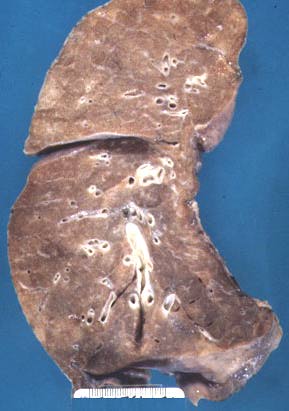 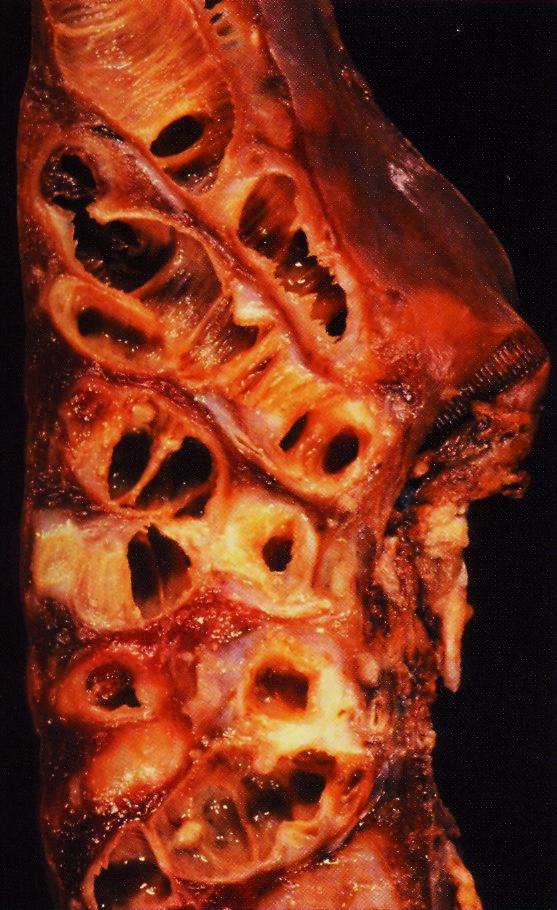 Bronchiectasis
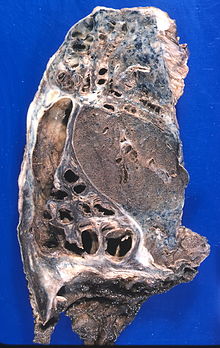 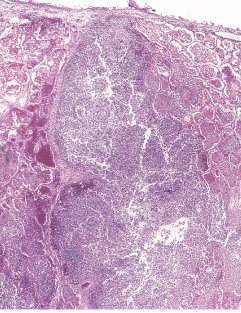 Bronchiectasis
Clinical course:
Sever persistent cough with sputum (mucopurulent, fetid sputum) sometime with with blood.
Clubbing of fingers.
If sever, obstructive pulmonary function develop.
Rare complications: metastatic brain abscess and amyloidosis.
Summary
       Chronic Obstructive Pulmonary Disease
Asthma
Emphysema
Types
Pathogenesis
Pathology
Clinical features
Definition
Causes
Pathogenesis
classification
Clinical Features
Chronic Obstructive Pulmonary Disease
Bronchiectasis
Chronic Bronchitis
Definition
Causes
Pathogenesis
Pathology
Clinical Features
Definition
Causes
Pathogenesis
Pathology
Clinical Features
Emphysema:
Dilated air spaces beyond respiratory arteriols
Persistent productive cough for at least 3 consecutive months in at least 2 consecutive years, smoking related
Chronic Bronchitis:
Asthma
Asthma: Dyspnea and wheezing
Chronic necrotizing infection of the bronchi 
and bronchioles leading to permenant dilatation of these airways
Bronchiectasis:
Pneumothorax
http://www.youtube.com/watch?v=qVmy5s7AFe0&feature=related
Athelectasis
http://www.youtube.com/watch?v=VQRggeFb_J0&feature=related